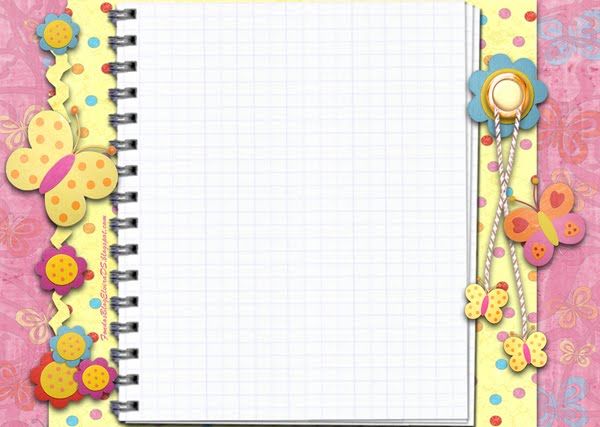 Retroalimentación Ciencias

Durante este primer semestre  los contenidos  trabajados  con los alumnos (as)fueron evaluados   principalmente con una evaluación  formativa ,dando énfasis al proceso de aprendizaje de los alumnos, a través de:
Presentando mi Familia

Mi animal favorito

Presentando una muestra de plantas medicinales 

También fue evaluado la  participación  y el   trabajo en clases .

Los conceptos de evaluación que se utilizaron fueron :

L: Logrado
ML :  Medianamente logrado
NL :  No logrado